Апробация примерных рабочих программ в Тюменской области2021-2022 учебный год
Аппаратное совещание с руководителями ОУ 
Абатского района
31.01.2022 г.
Итоги апробации ПРП за первое полугодие 2021-2022 учебного года
В апробации примерных рабочих программ в 2021-2022 учебном году принимает участие 27 общеобразовательных организаций Тюменский области. 
На платформе ИСРО РАО зарегистрировано: 110 учителей начальной школы и 81 учитель основного общего образования (5-9 кл.), проводящих экспертизу примерных рабочих программ
191 учитель Тюменской области проводит экспертизу ПРП.
411 ПРП заявлена на экспертизу.
Педагоги школ Абатского района, проводящие экспертизу примерных рабочих программ во 
втором п/г 2021-2022 учебного года
Количество педагогов основного общего образования, заявившихся на экспертизу 
Математика – 1
Физика – 1
Информатика и ИКТ - 1
Литература ,-  2
Иностранный  язык – 3
Русский язык, - 3
Обществознание – 1
ИЗО- 1
Родная литература – 1
Технология - 1
Количество педагогов начального общего образования, заявившихся на экспертизу 

Русский язык - 2
Математика - 4
Литературное чтение – 3
модели экспертизы ПРП
Экспертная оценка (анкета экспертизы Примерной рабочей программы и  экспертизы Типового комплекта методических документов)

Применение в учебном процессе (по итогам прохождения разделов ПРП педагог заполняет форму наблюдения (дневник)
Алгоритм проведения апробации примерных рабочих программ при выборе экспертная оценка (анкета) Для участников апробации, заявившихся после 21.01.2022
Образцы анкет для апробации ПРП НОО ООО
Регистрация для участников апробации, подавших заявки после 21.01.2022: https://forms.yandex.ru/u/61a50913cb348a87afa36f5c/
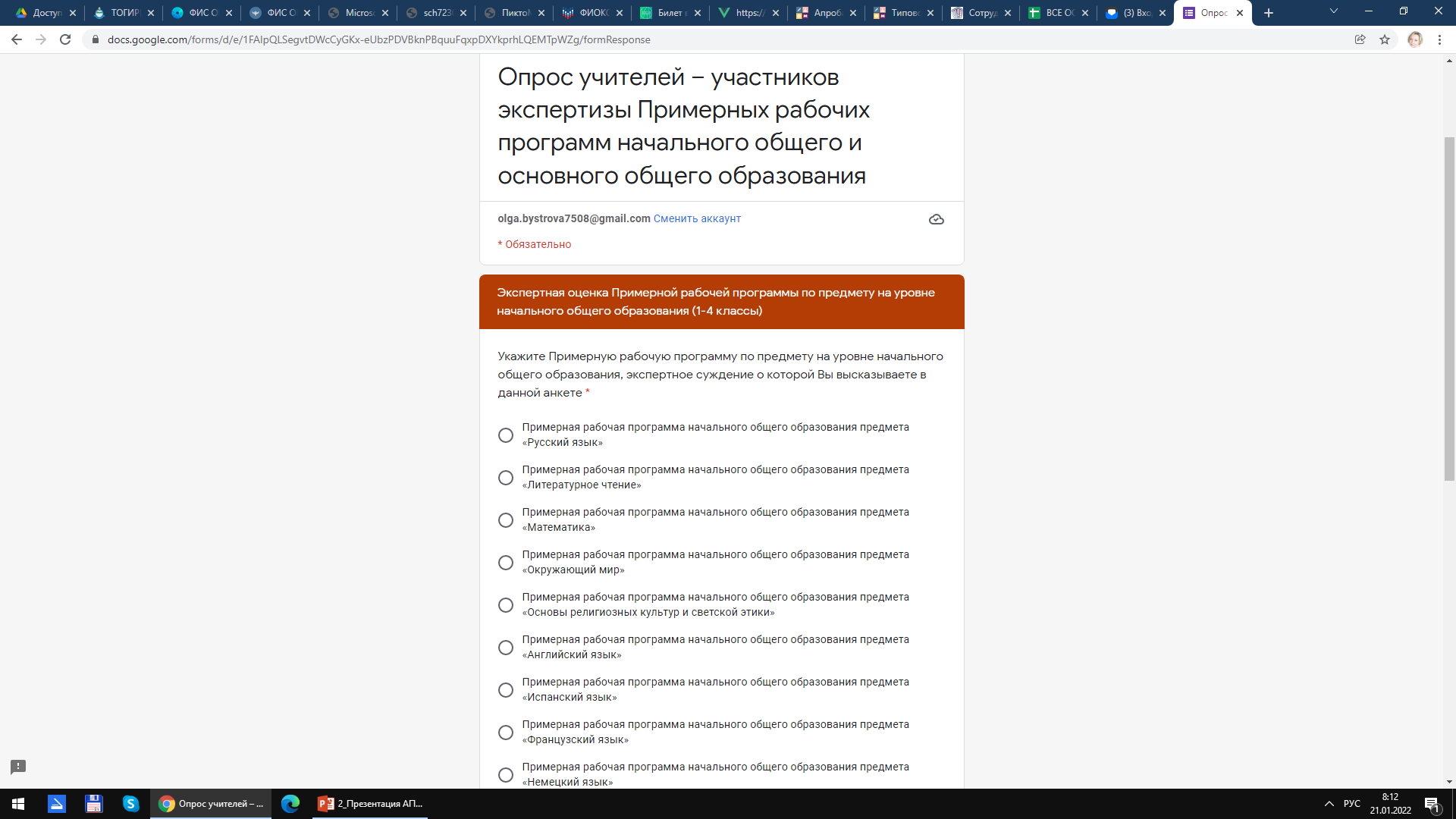 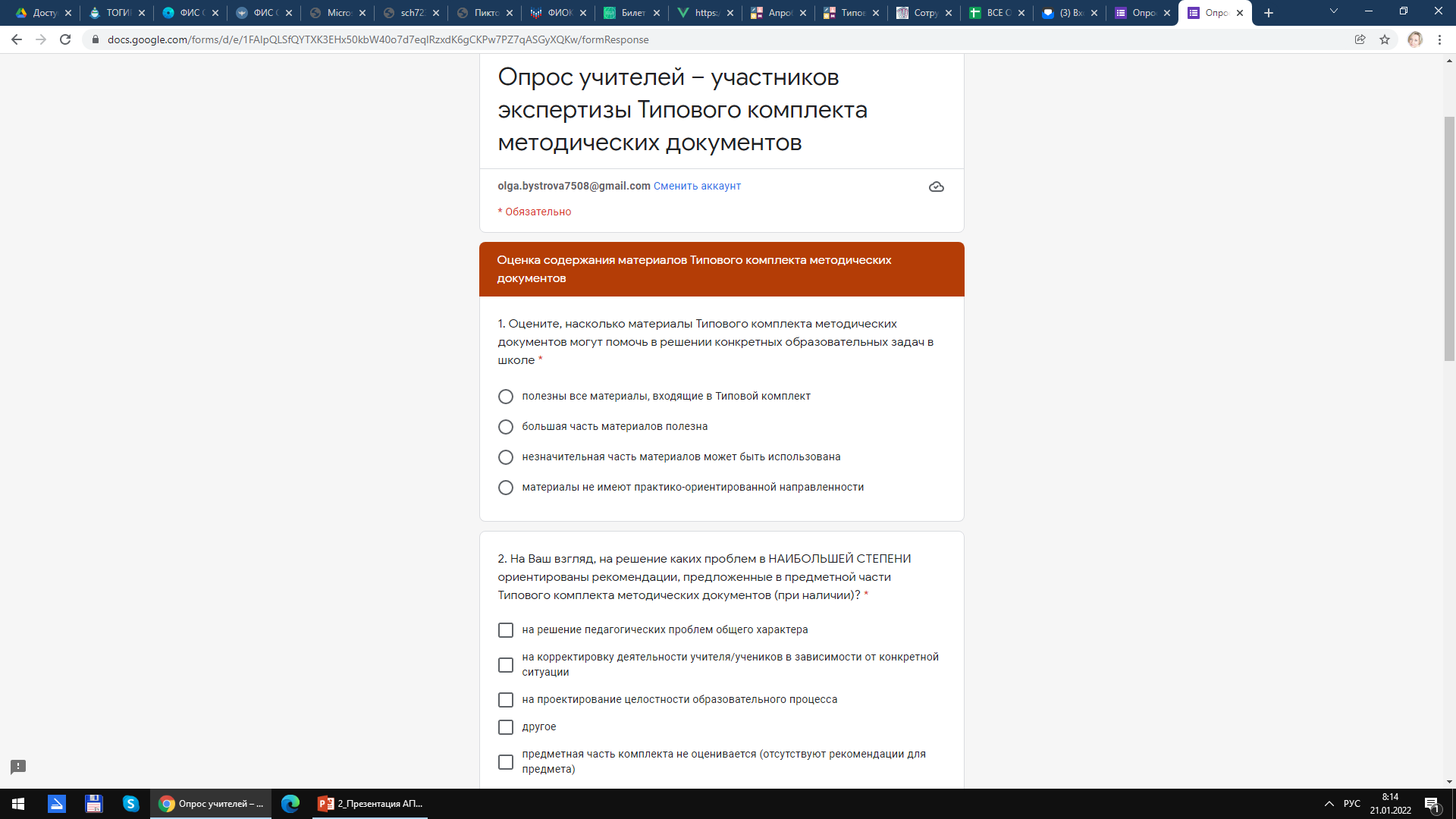 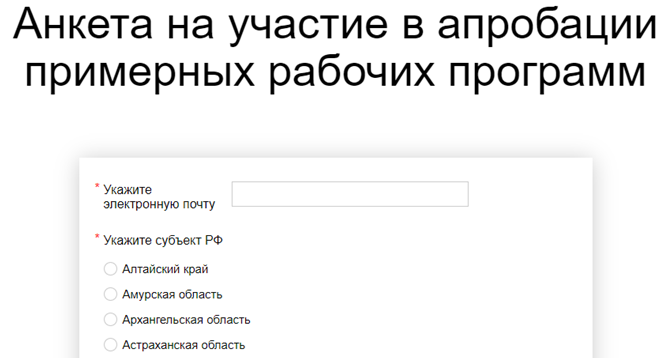 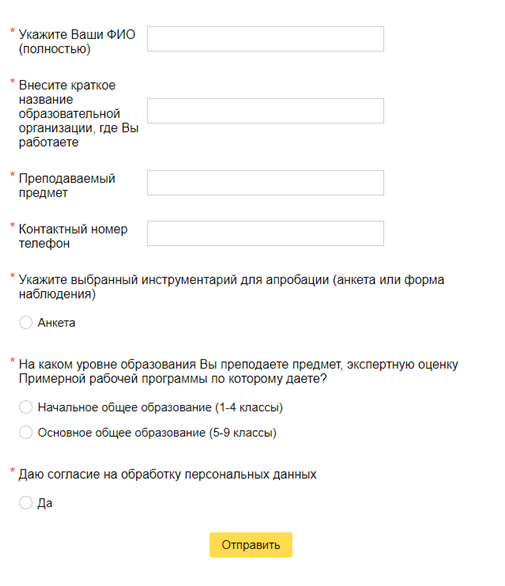 Активность участия проверяется 1 раз в неделю, результаты участия в апробации ПРП направляются в выгрузке с ЦП ИСРО РАО
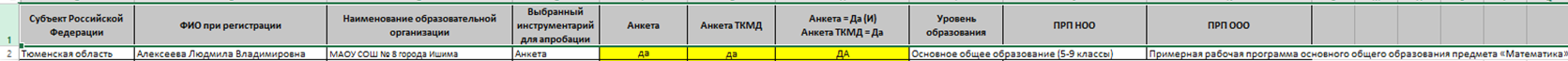 На прохождение опроса по итогам экспертной оценки Примерных рабочих программ по учебным предметам потребуется уделить 5-10 минут на каждую из двух анкет.
 В анкету включены вопросы, помогающие проанализировать качество указанных материалов, разработанных сотрудниками Института стратегии развития образования РАО. 
Результаты опроса направлены на совершенствование содержания и педагогического сопровождения в системе общего образования.
Анкета №1 содержит 12 вопросов, Анкета №2 – 6 вопросов.
Записи проведенных организаторами семинаров размещены на сайте Института стратегии развития образования РАО:Ссылка : https://edsoo.ru/Aprobaciya_primernih_rabo.htm
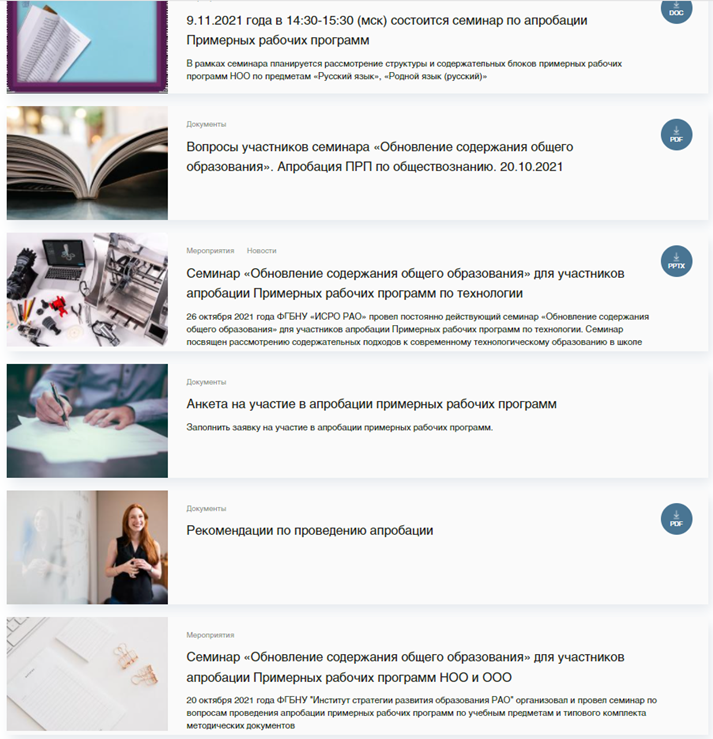 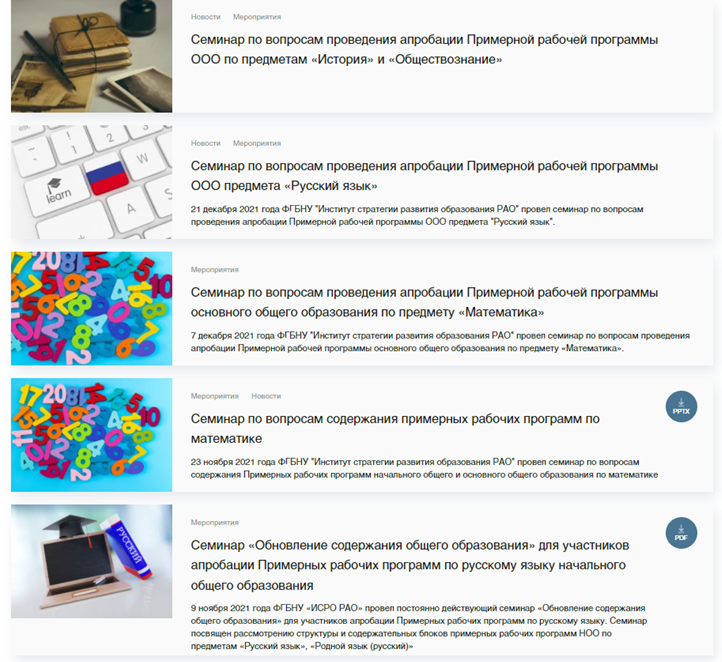